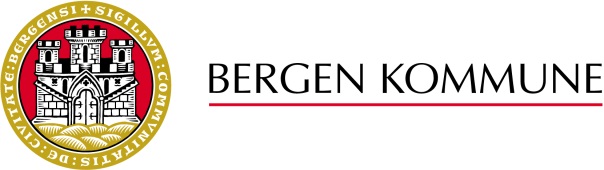 RÅ SKOLE
Velkommen til informasjonsmøte
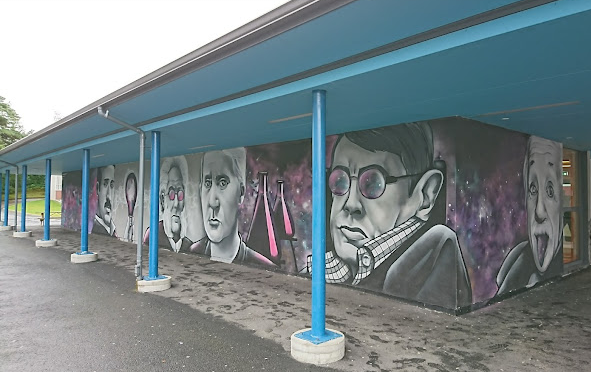 Rå skole
[Speaker Notes: Marianne]
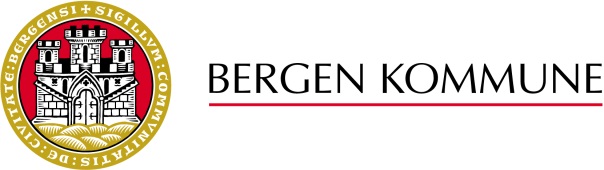 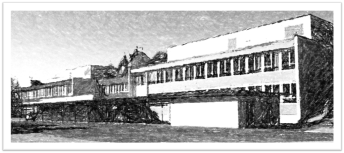 RÅ SKOLE
Ledelsen

Rektor: Marianne Ingebrigtsen
Avdelingsleder: Dag Sveinung Åsheim, 8. trinn
Avdelingsleder: Bente L. Høiaas, 9. trinn
Avdelingsleder: Hilde-Merethe Ivarhus, 10. trinn
[Speaker Notes: Marianne]
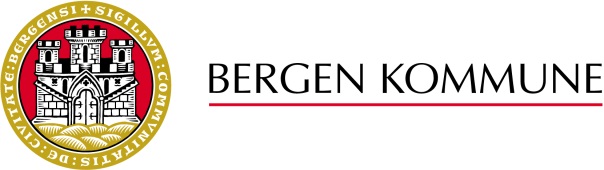 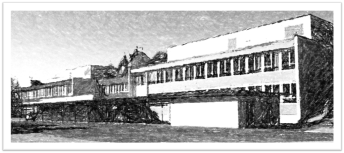 Helsesykepleiere: 
Line S. Thøgersen og Mia Nedretvedt

Miljøveileder: 
Svanhild Garvik

Utekontakten er tilstede på skolen i noen storefri og på kveldstid
[Speaker Notes: Marianne]
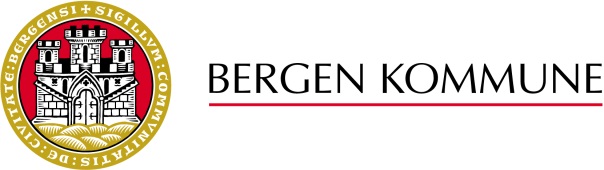 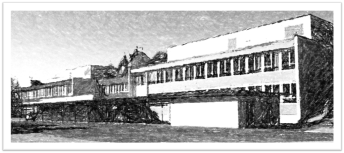 RÅ SKOLE
Rådgivere:

Cathrine H. Jacobsen 
Frode Stubseid

Følger klassene i alle tre årene
Ansvar for klassesammensetning, valg av fremmedspråk, sosialpedagogisk rådgivning og rådgivning ved valg til videregående
[Speaker Notes: Marianne]
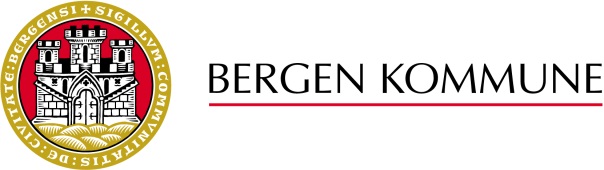 RÅ SKOLE
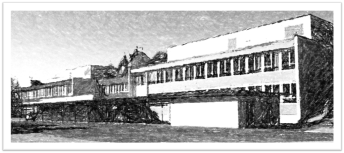 Forventninger?
Ny skole
Ny klasse
Nye venner
Nye lærere
Nye fag
Vurdering
Oppstartsuke(r)
[Speaker Notes: Rådgivere]
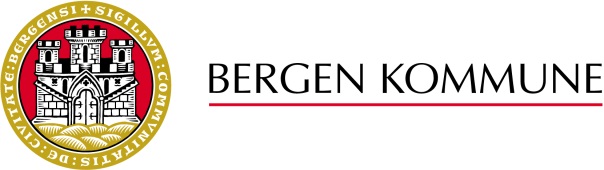 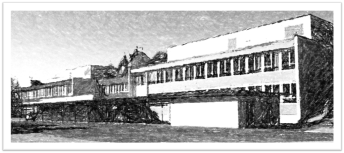 RÅ SKOLE
Hva er viktig for oss?

Sosial tilhørighet og trygghet
Skape gode klassemiljø
Godt samarbeid med foresatte
[Speaker Notes: Rådgivere
Ukemail, foreldremøter, lav terskel for å ta kontakt, nærværsarbeid]
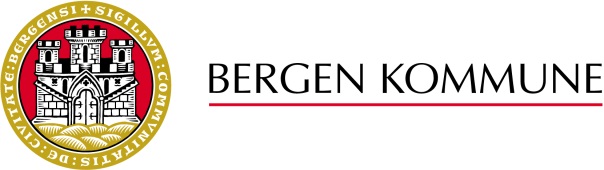 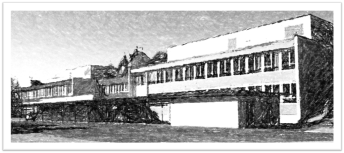 RÅ SKOLE
Hva er nytt?

Noen nye fag: fremmedspråk, UDV og valgfag
Vurdering med og uten karakter
Nye venner
Nye foreldregrupper
Fra eldst til yngst – ungdomstiden begynner
[Speaker Notes: Rådgivere]
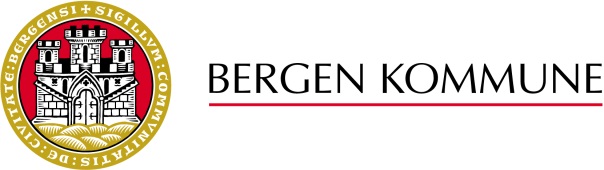 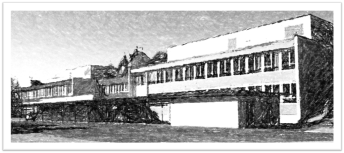 RÅ SKOLE
Om klassesammensetning
150 elever totalt
4 barneskoler + enkeltelever
5 klasser
[Speaker Notes: Rådgiver]
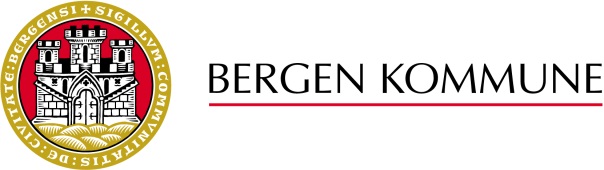 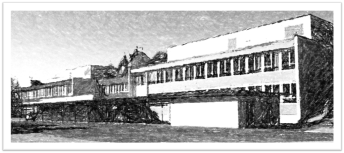 RÅ SKOLE
Om klassesammensetning

Innspill fra barneskolene, grupper på 3-4 elever
Unngå hele håndball – og fotball-lag
Etterstreber en jevn fordeling av gutter og jenter
[Speaker Notes: Rådgivere]
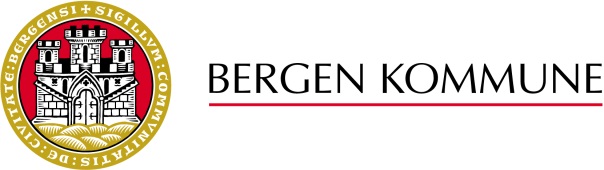 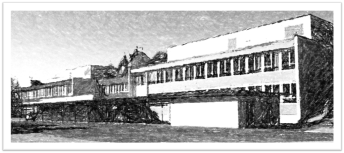 RÅ SKOLE
Valg av språkfag

Elevene kan velge mellom:
Tysk
Fransk
Spansk
Matematikk fordypning
Arbeidslivsfag

Konsekvenser 

Site: https://sites.google.com/bergensskolen.com/til-nye-8-klassinger/start
[Speaker Notes: Rådgivere
Kan bytte frem til jul.
Husk å minne om skjema
Det er ikke alt med å lære nye språk som er like lett/gøy
Muntlig eksamen]
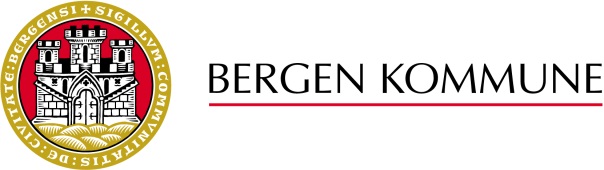 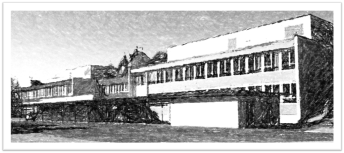 RÅ SKOLE
Valgfag

Velges for ett år av gangen
Valget blir gjort i mai
Standpunktkarakter ved avslutning av hvert skoleår
[Speaker Notes: RådgivereLegg til site]
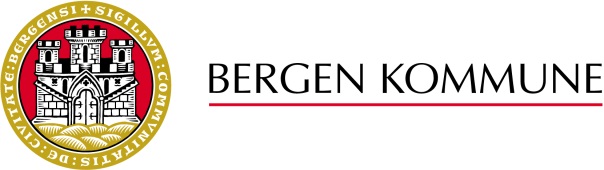 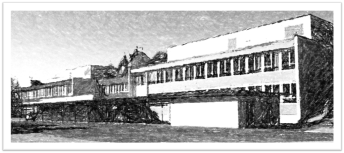 RÅ SKOLE
Valgfag

Fysisk aktivitet og helse
Kulturarv
Produksjon for scene
Friluftsliv
Programmering
Medier og kommunikasjon
[Speaker Notes: Rådgivere
Tilbud avhenger av etterspørsel]
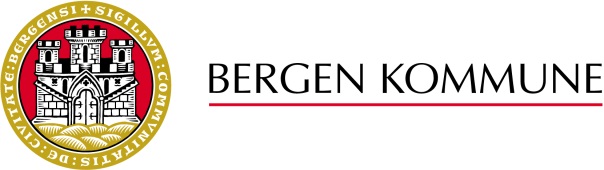 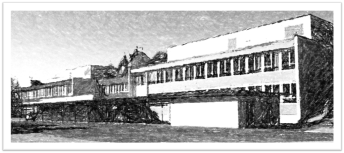 RÅ SKOLE
Vurdering med og uten karakter

Hvorfor vurdering?
Hva betyr vurderingene?
Hva lærer man best av?

Fokus på læring!
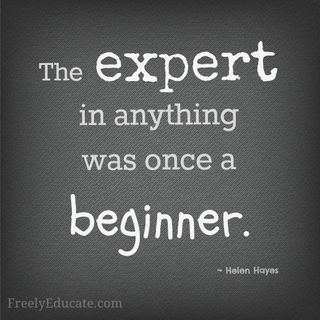 [Speaker Notes: Bente
Veldig lite karakterer på 8. trinn - terminkarakterer]
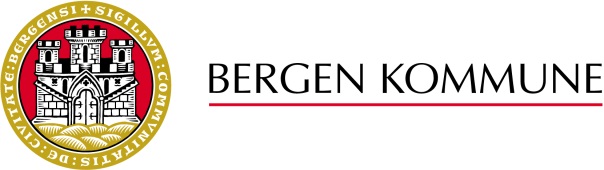 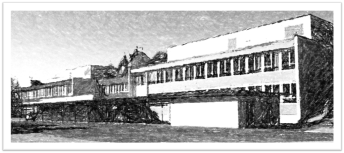 RÅ SKOLE
Dysleksivennlig skole

En dysleksivennlig skole er en god skole for alle
7 – 10 % har dysleksi
20 % har lese – og skrivevansker
Opprettholde kompetansen i personalet
Gode rutiner rundt kartlegging, utredning og oppfølging
Universelt utformet undervisning
[Speaker Notes: Bente]
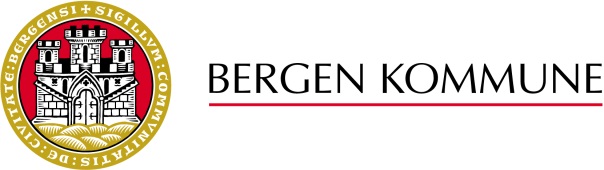 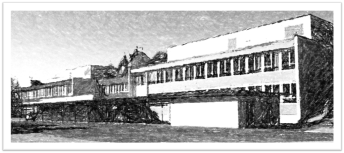 RÅ SKOLE
Våre forventninger til skole-hjem samarbeid

God dialog og lav terskel
Støtte og nysgjerrighet
Bidra på de arenaer dere kan
Endret foreldrerolle?
[Speaker Notes: Bente
Endret foreldrerolle – endret skole fra foreldrenes skolehverdag
Ungdommene trenger fortsatt støtte – balansegang mellom at elevene er selvstendig og fortsatt trenger hjelp til å organisere seg selv
Foreldre må følge med hva sitt barn trenger]
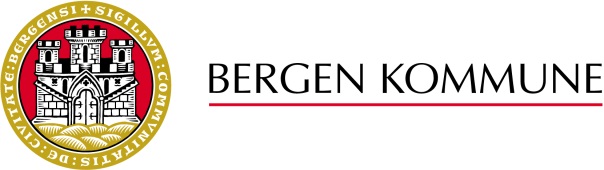 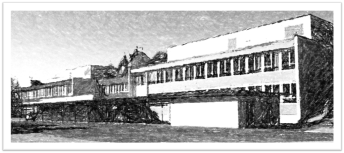 RÅ SKOLE
Hva skjer til høsten?

Foreldremøte med valg av klassekontaktteam.
Oppstartsamtale med fokus på å bli bedre kjent med hver enkelt elev gjennom foresatte. 
Egne oppstartsmøter for elever med IOP og elever med dysleksi.
[Speaker Notes: Bente]
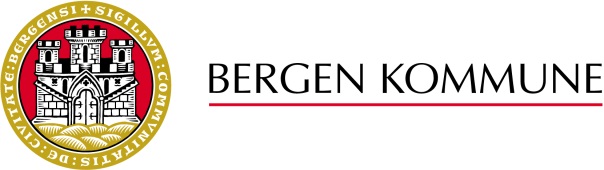 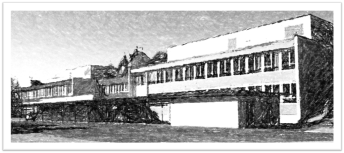 RÅ SKOLE
Klassekontaktteam

Består av seks foresatte i hver klasse.
Velges på foreldremøte i september 8.trinn.
Fordeler oppgavene i teamet; klassekontakt, FAU-representant, natteravnkontakt og vara.
Forventning om en lavterskelaktivitet hvert semester. Gjerne i form av en aktivitetskveld for elever og foresatte.
[Speaker Notes: Bente]
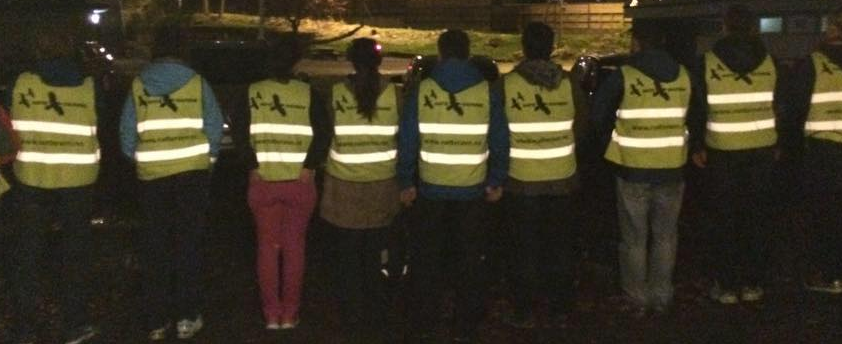 Natteravning: 
Et bidrag til TRYGGERE nærområde
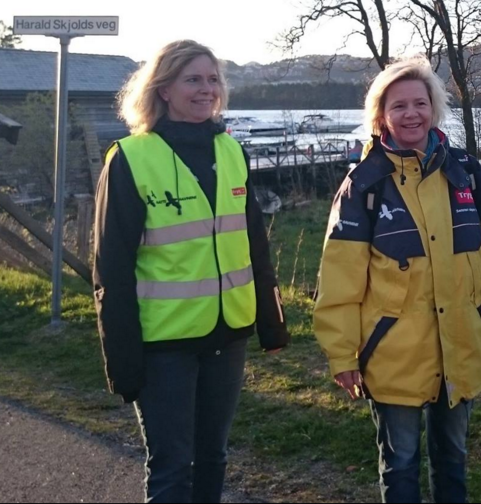 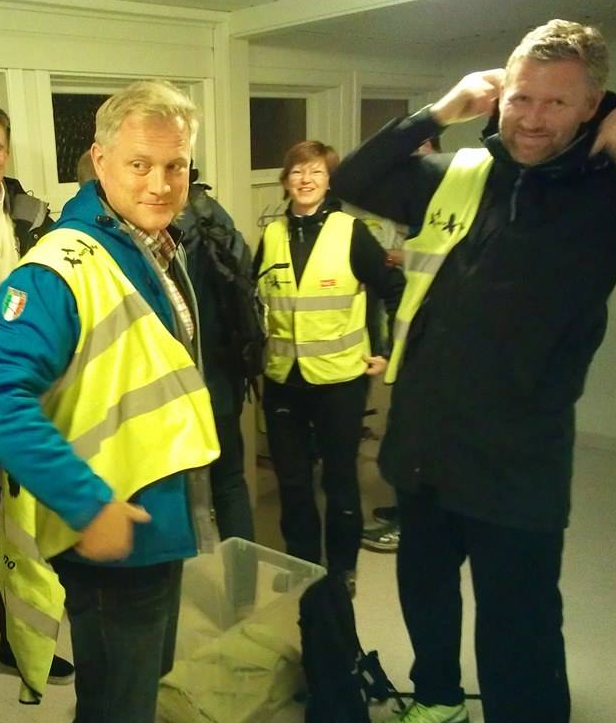 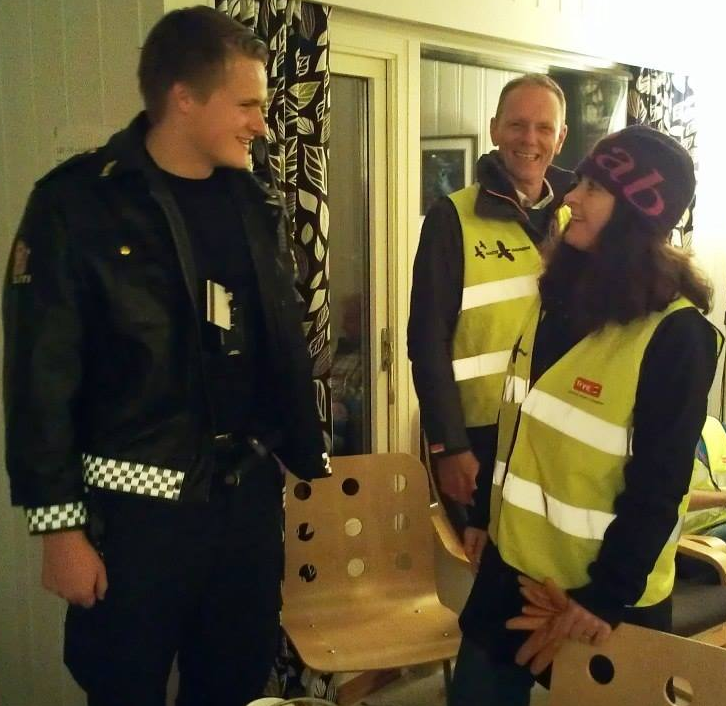 [Speaker Notes: Marianne]
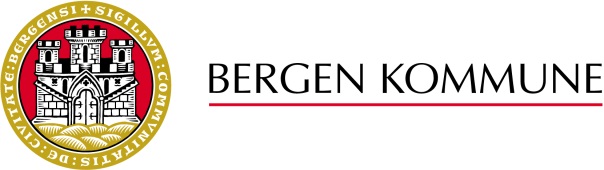 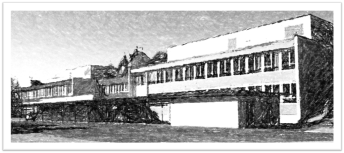 RÅ SKOLE
Praktiske opplysninger

Chromebook, digitale læremidler
Fravær - Nærversteam
Avlevering av barn til skolen
Skolens hjemmeside – kontaktinfo ol. 
Bergen kommune - Rå skole

Siten for nye 8. trinn:
https://sites.google.com/bergensskolen.com/til-nye-8-klassinger/start
[Speaker Notes: Marianne Alt fravær blir registrert og kommer på vitnemål]
Besøksdag for elever
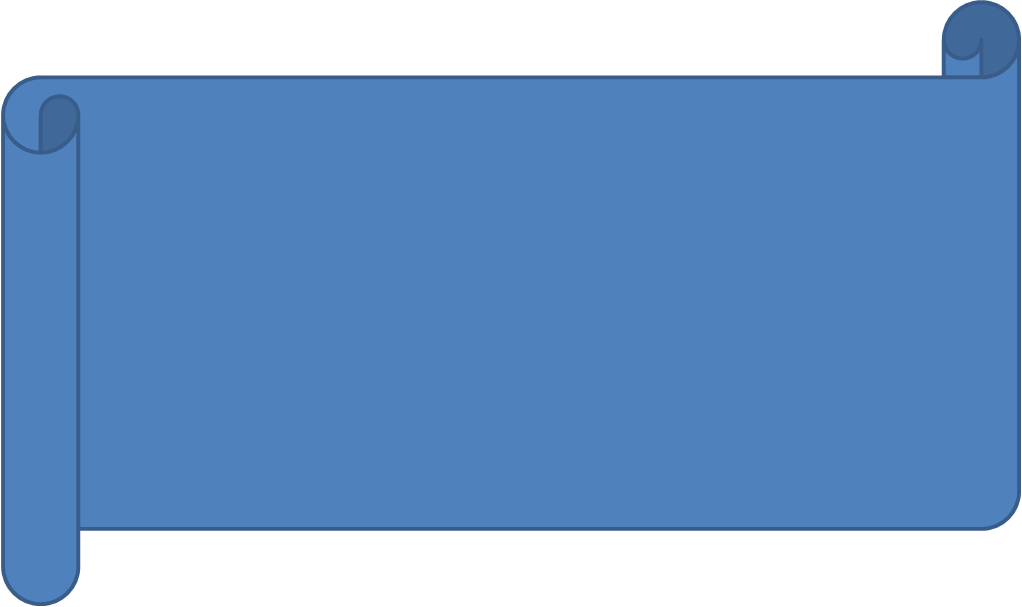 Torsdag 15. juni kl. 12:00
Vel møtt!